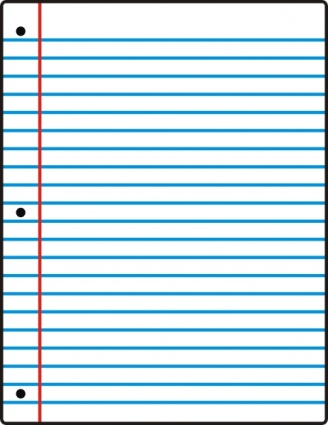 ¿Cómo me llamo, cuántos años tengo, dónde nací?
Mis gustos son
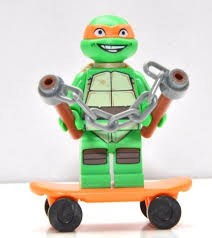 Lo que hago en Internet es:
¿Cómo me gusta aprender?
¿Cómo puede ayudar a otros?
¿Cómo aprendo?